أَهْداف الدَّرس:
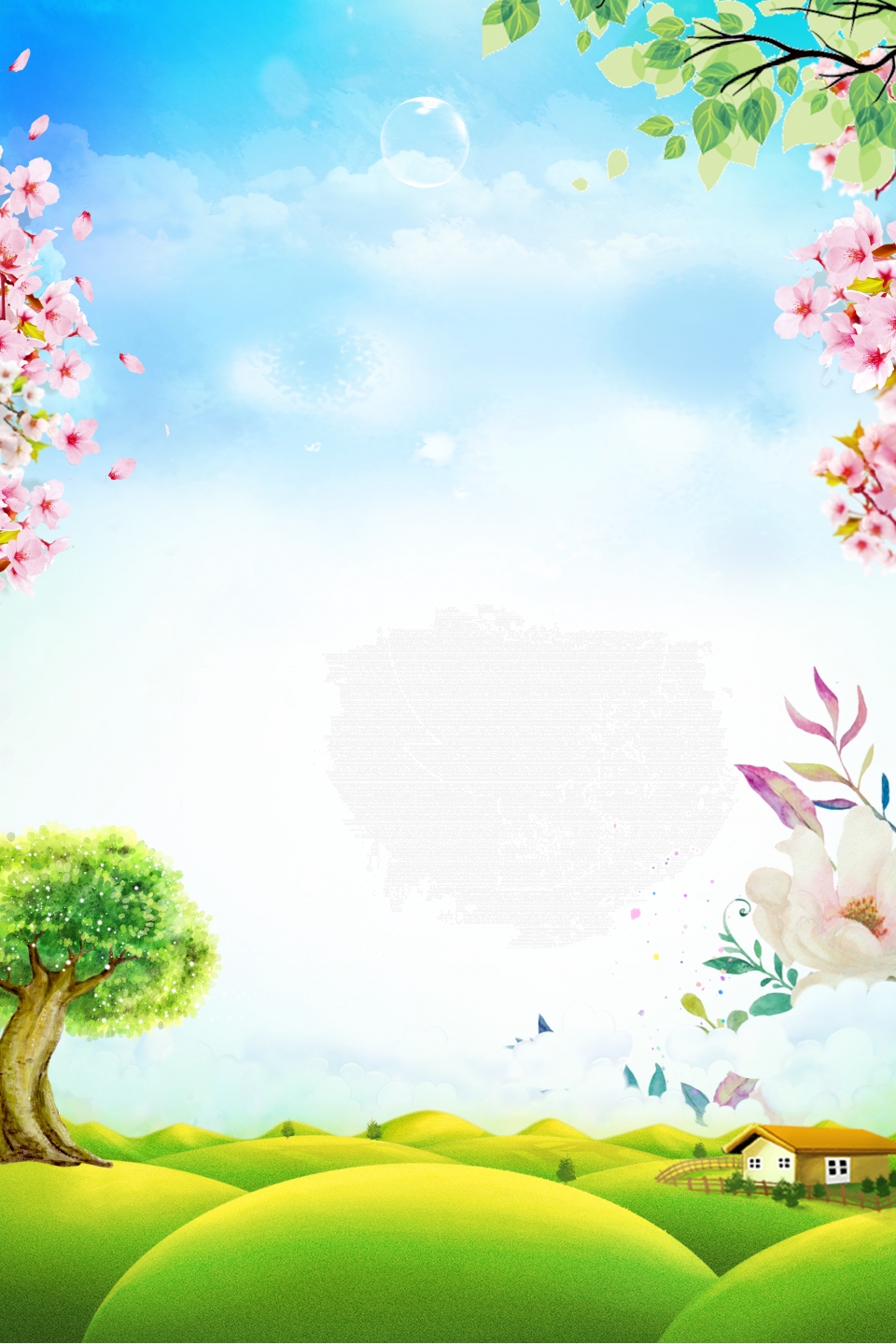 1 – مراجعة الحروف  
2- كتابة بعض الجمل الإملائية
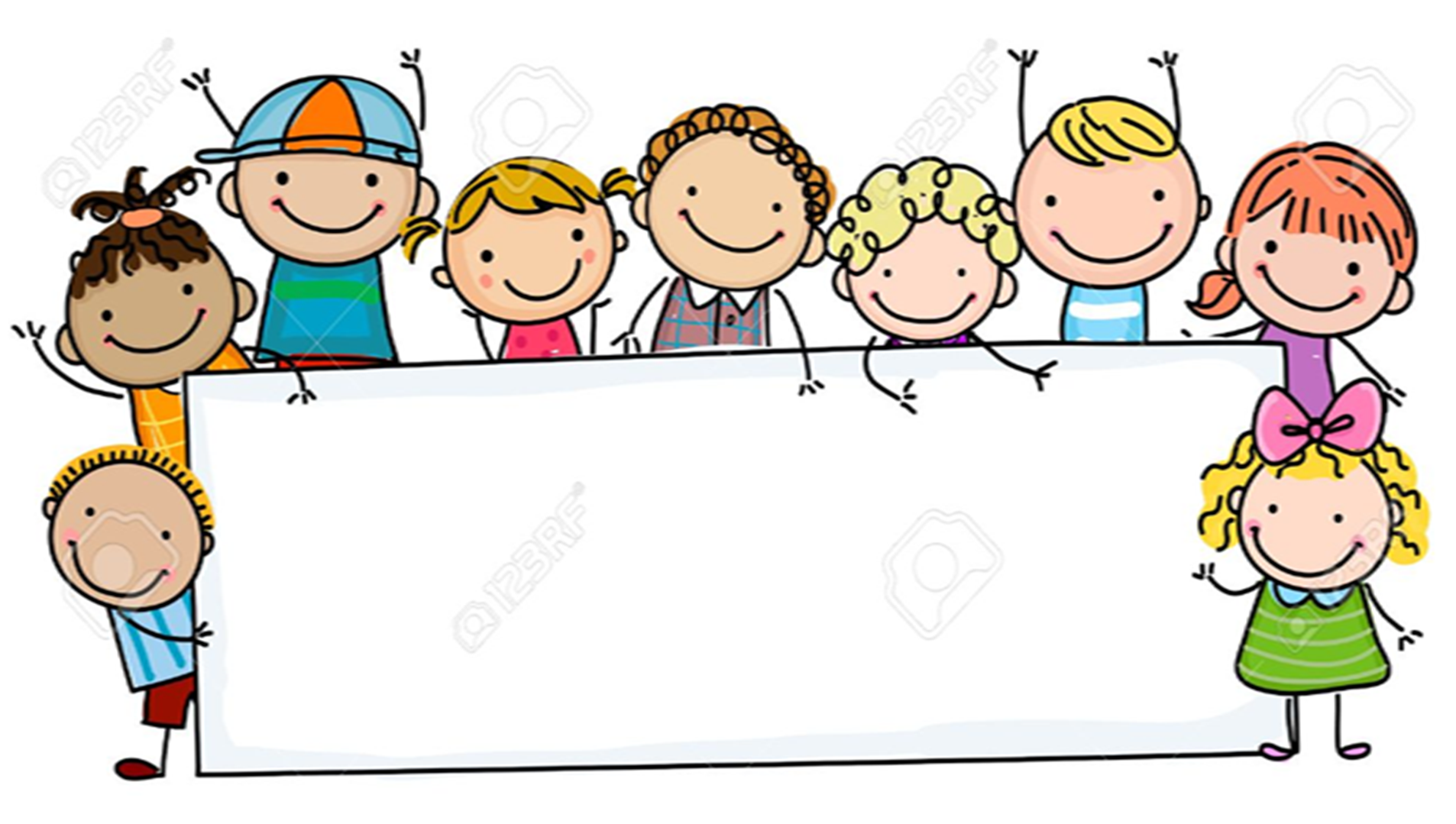 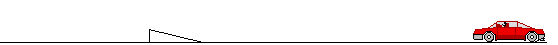 سباق السيارات
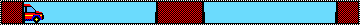 حُسامُ
فُطورُ
جِمالُ
كريمُ
سُحورُ
زر التشغيل
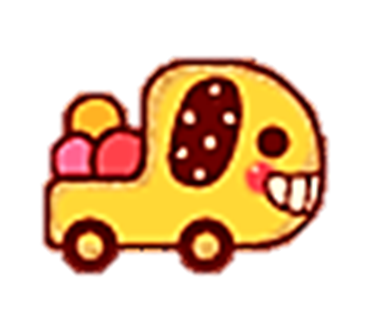 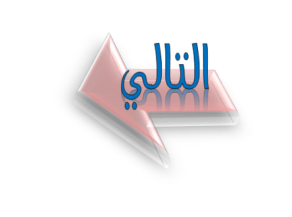 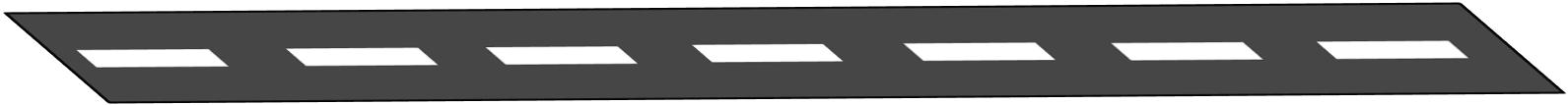 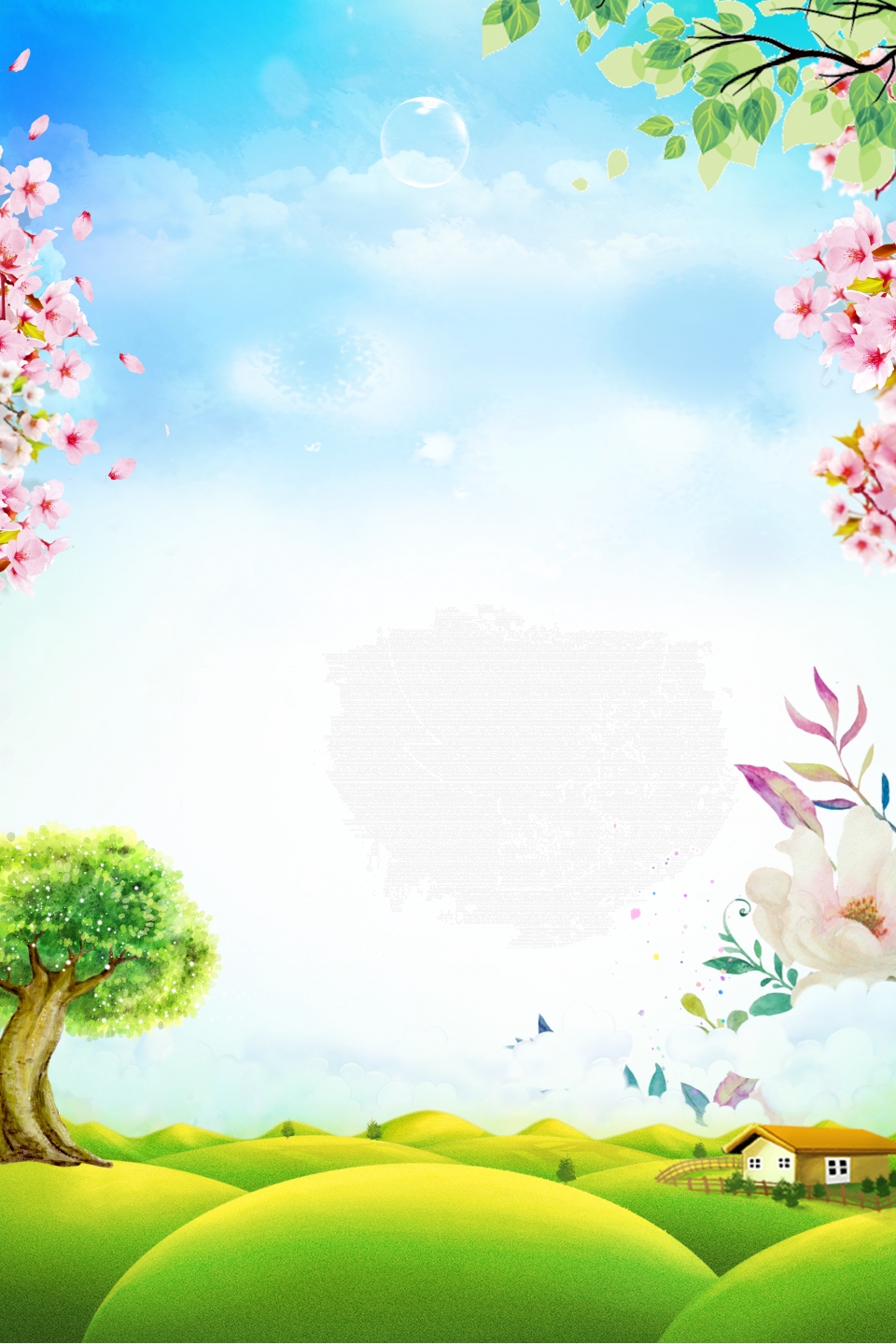 شَحْرورُ
شَ
ر
رُ
حْ
و
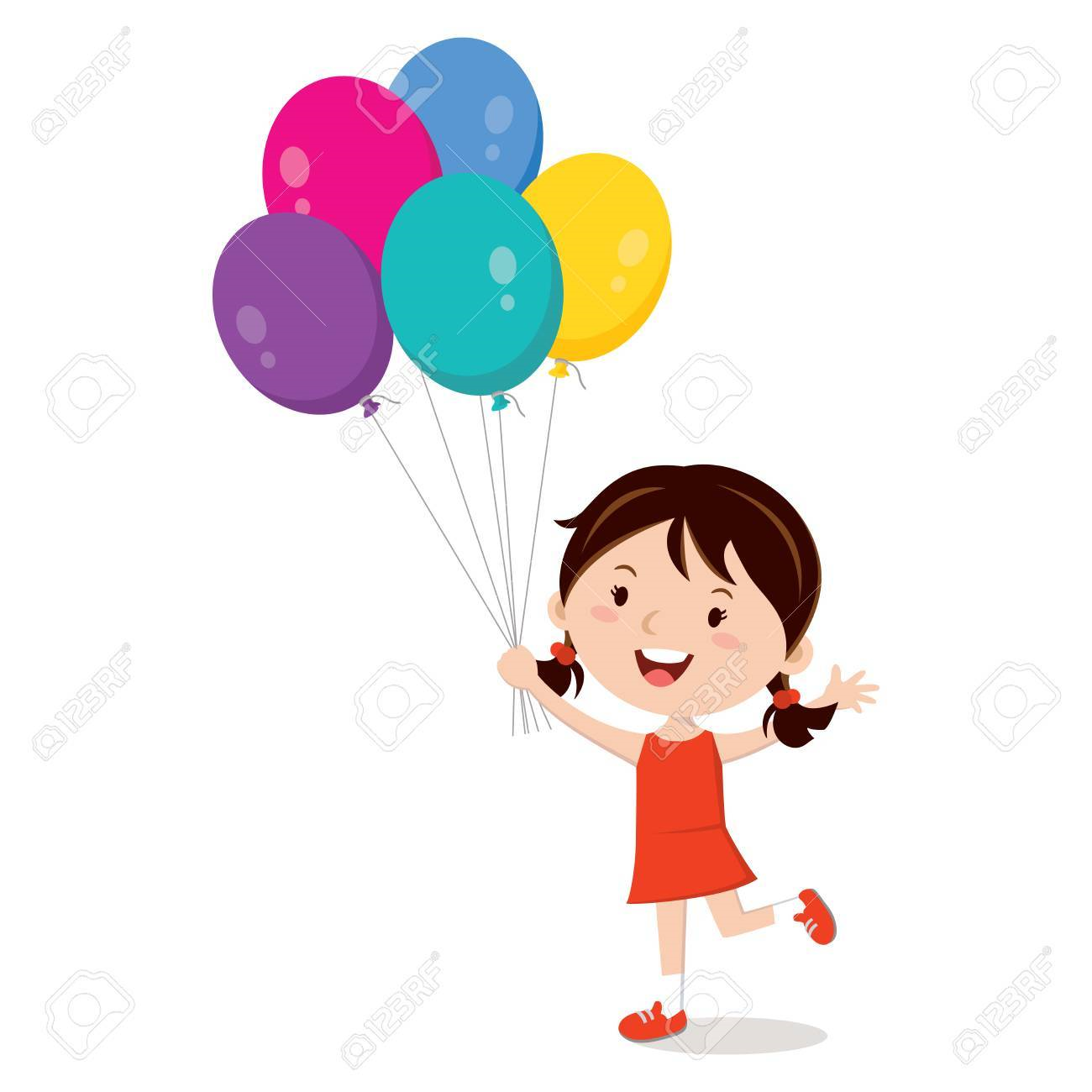 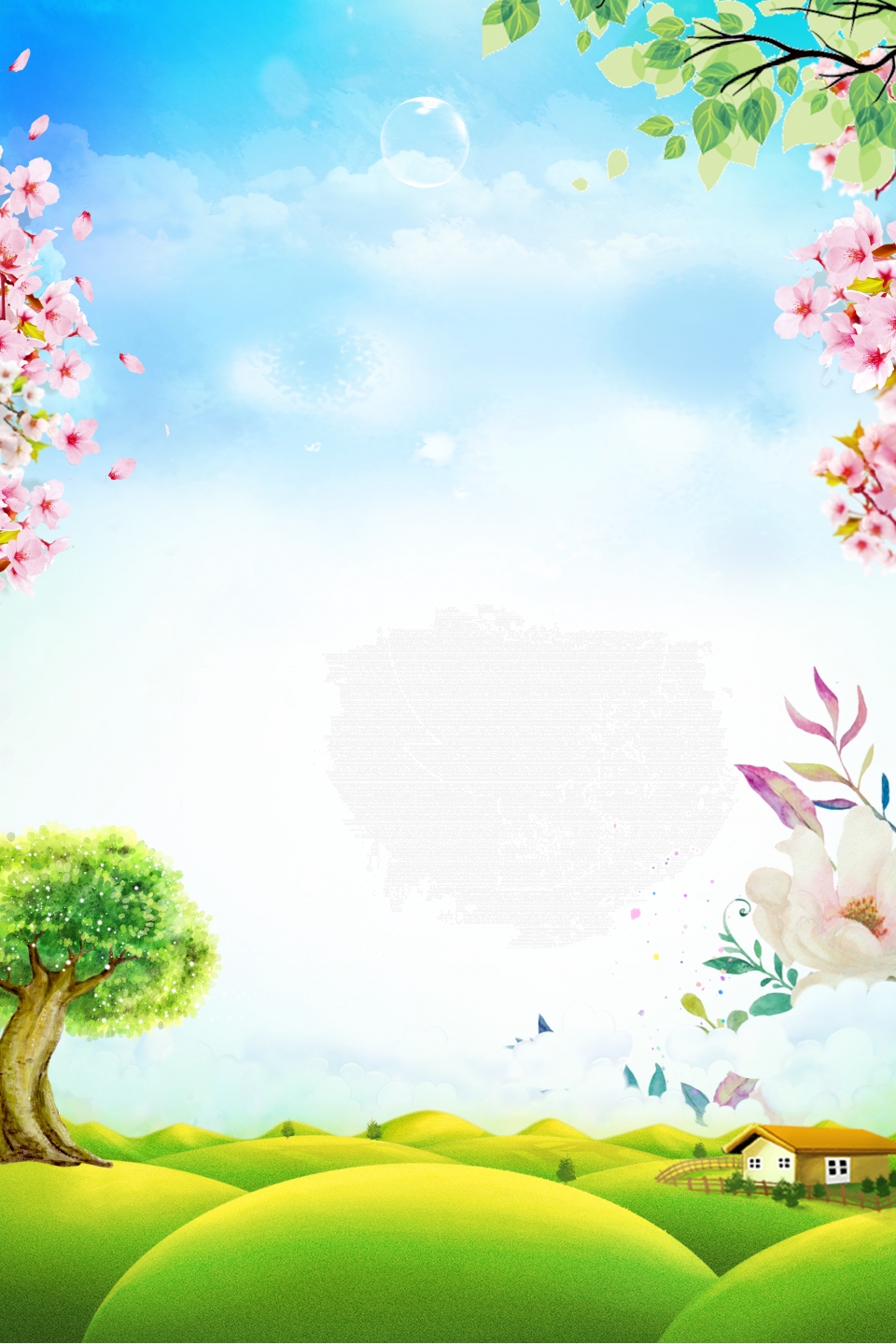 صَغيرُ
صَ
ي
غ
رُ
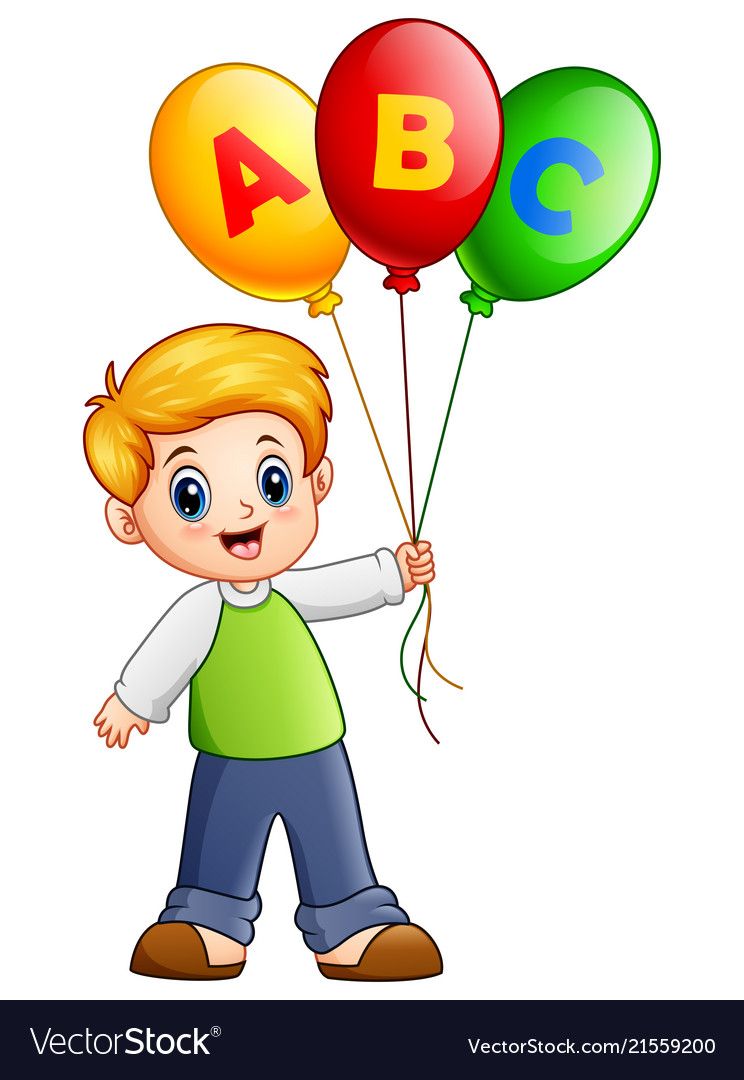 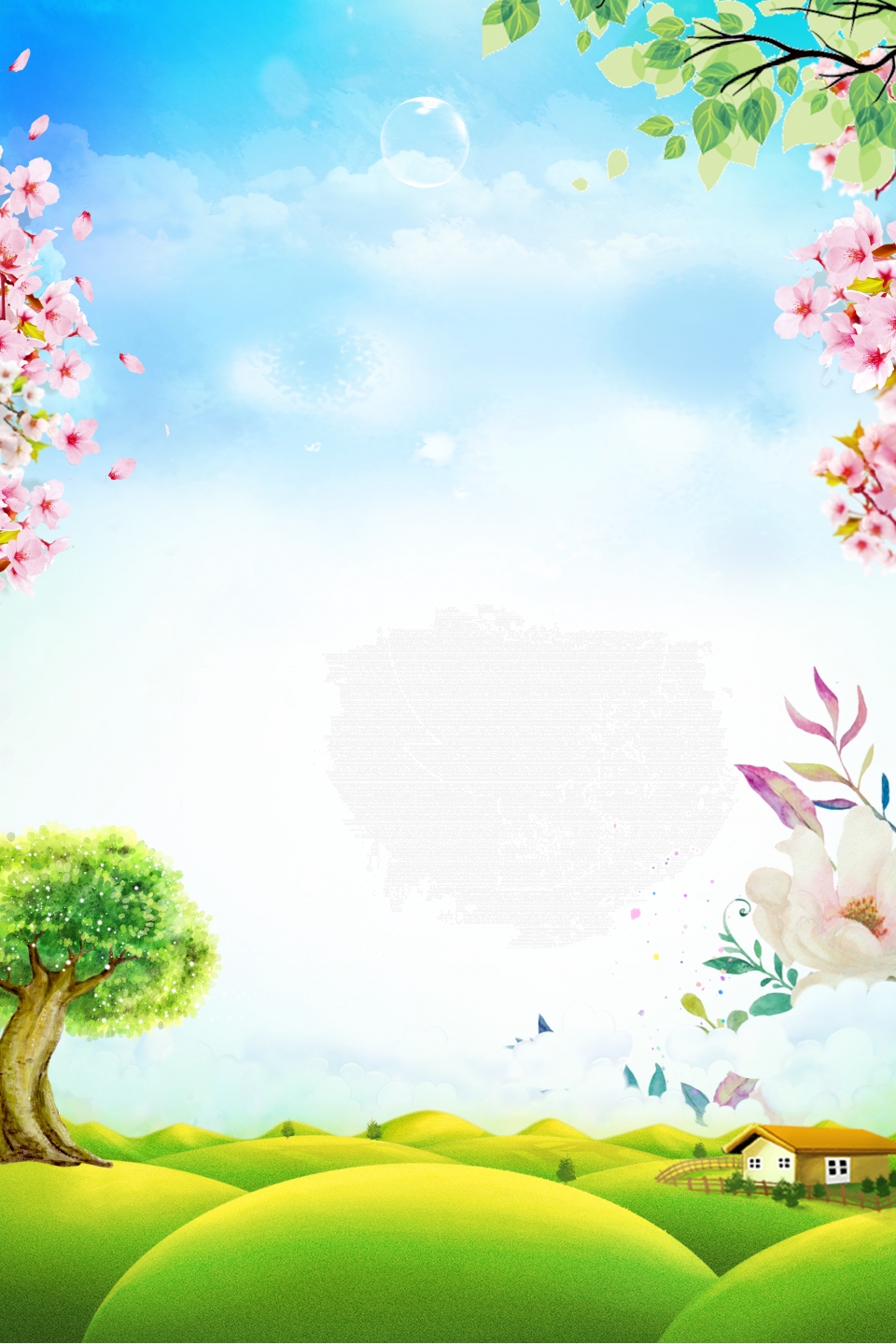 مَسْكَنُ
مَ
كَ
سْ
نُ
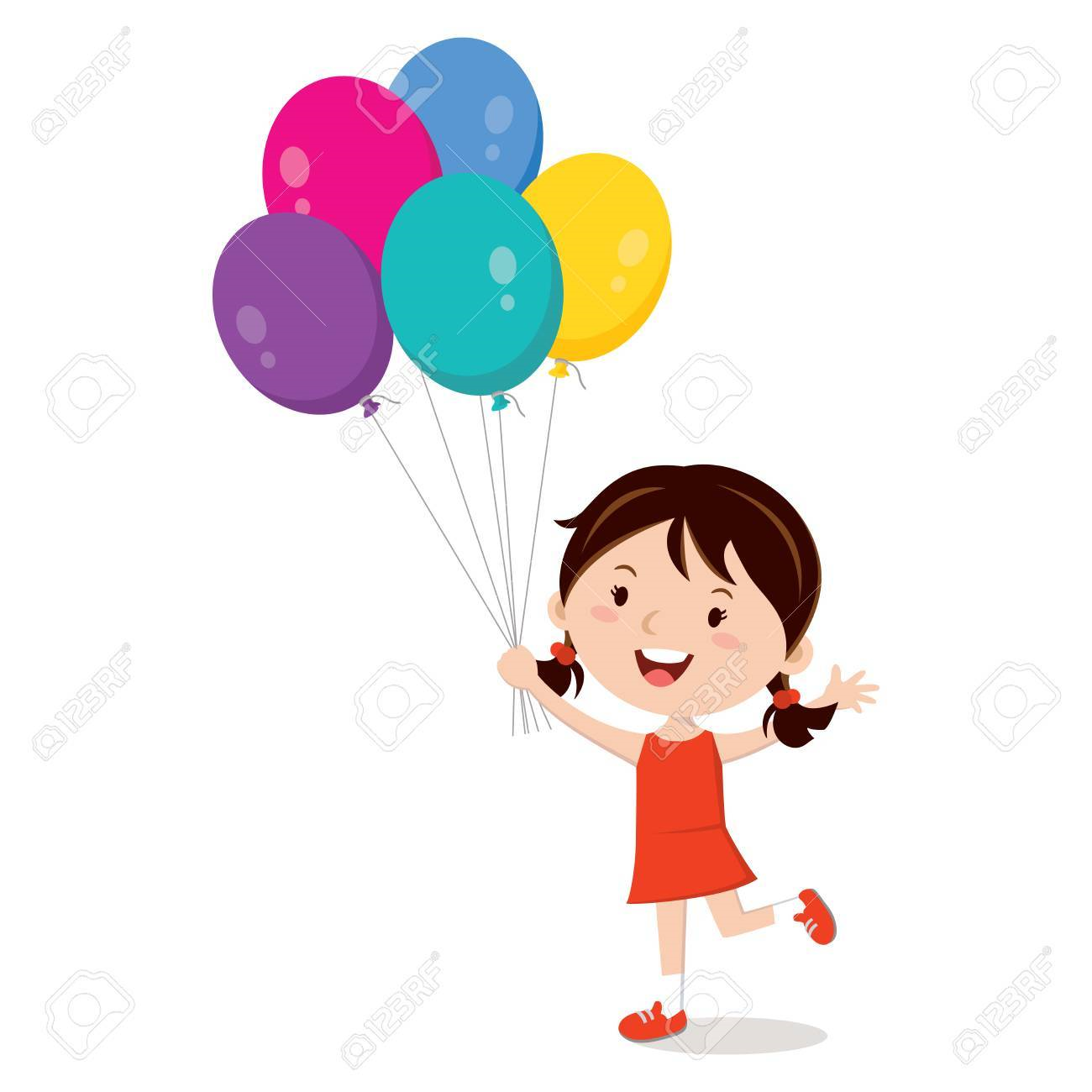 الْإِمْلاء
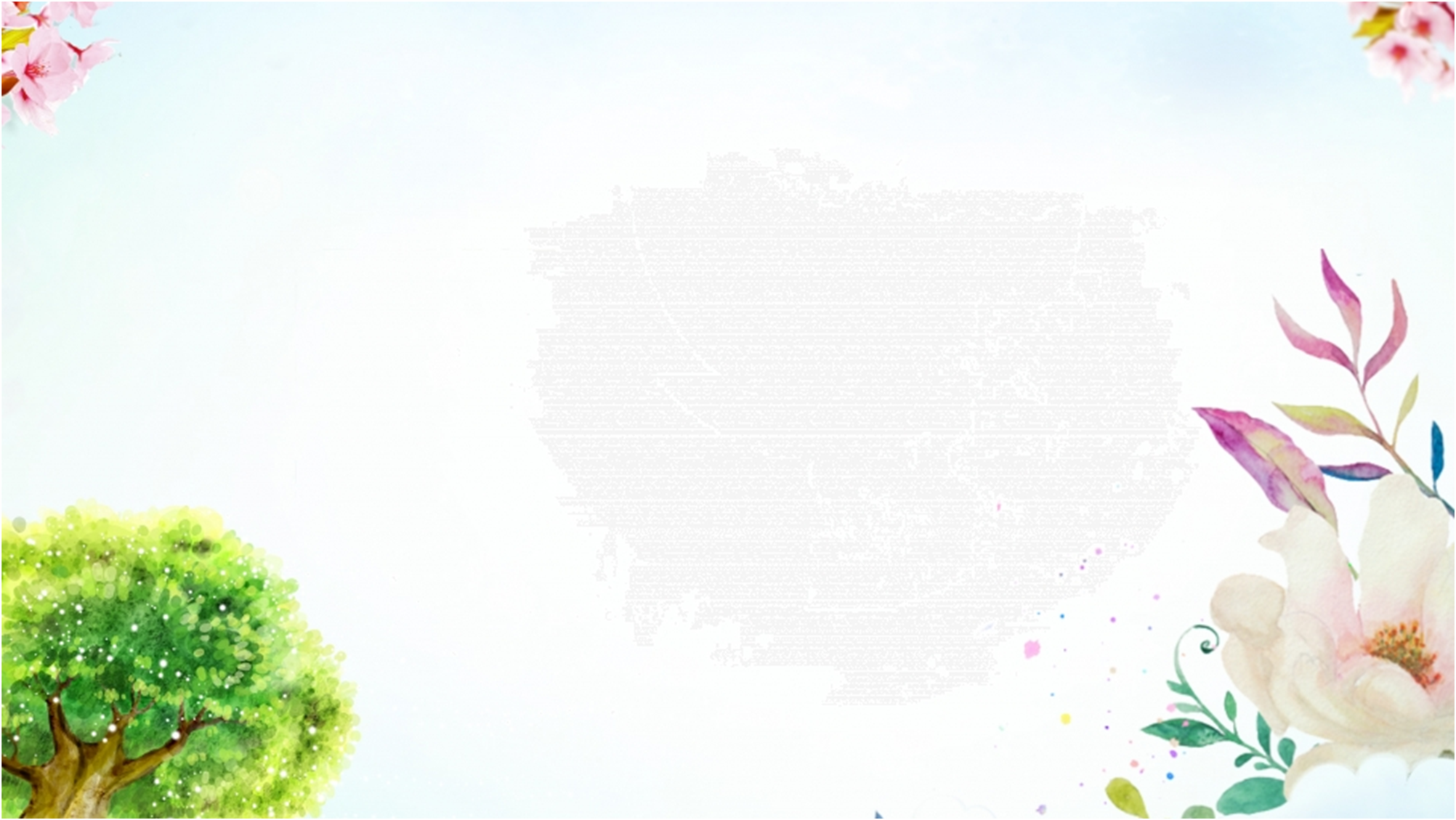 أَخي
السَّمَكَ
- أَكَلَ
مُحَمَّدُ
على
السُّهولِ
مُبارَكُ
- رَكَضَ
سامي
- كَلَّمَ
الطَّبيبُ
وَأَعْطاهُ
الدَّواء
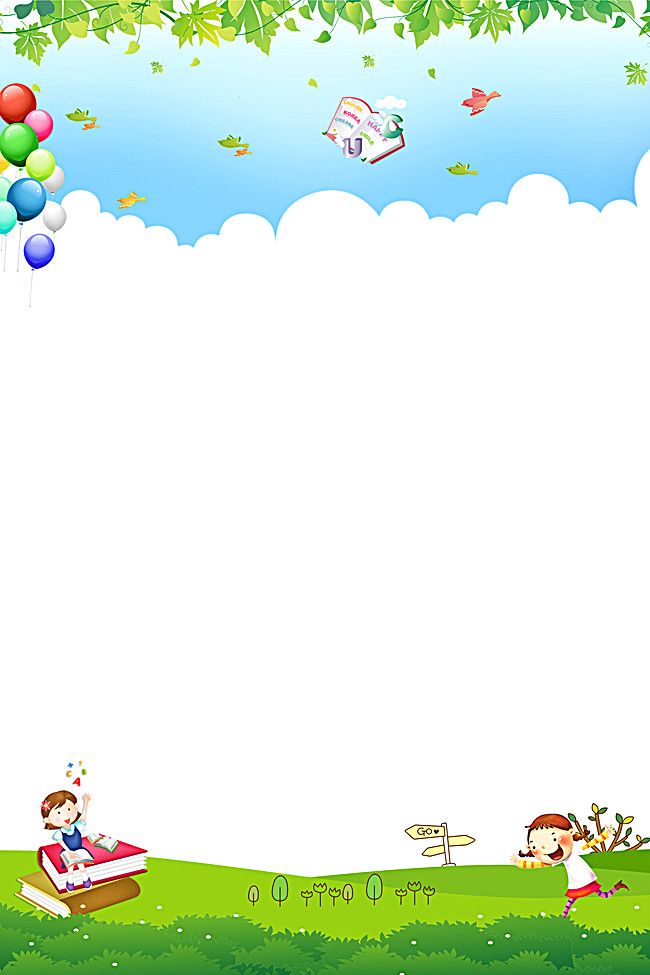 ه
ـه
ـهَـ
هَـ
ماهِرُ
رَكِبَ
هادي.
مُهْرَ
في
جارَهُ
ساهِرُ
زَارَ
دارِهِ.
مِنْ
دَرَسَ
كُتُبِهُ.
عامِرُ
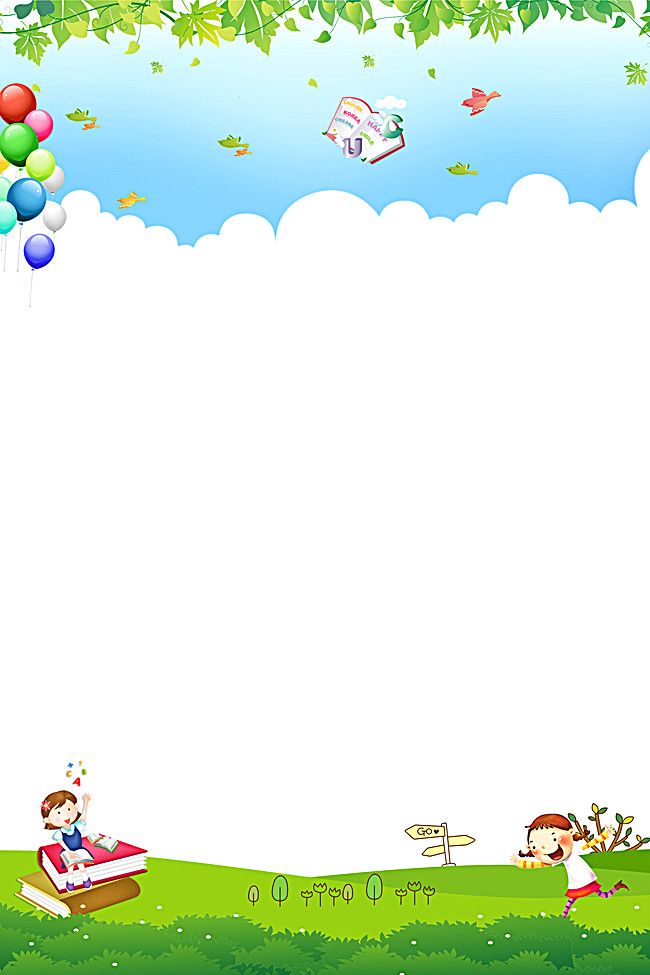 سالِمُ
ساعَدَ
رَشيدَ
عَمَلِهِ.
في
دَرْسَهُ
مِنَ
جَميلُ
قَرَأَ
الْحاسوبِ.
مِنْ
دَرَسَ
كُتُبِهُ.
عامِرُ